Salzburg
Gemeinsame Angaben
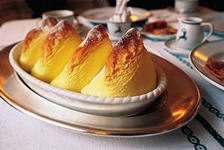 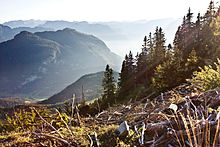 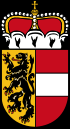 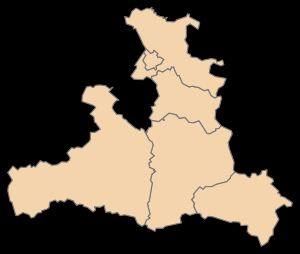 Landeswappen
Landesflagge
WAPPEN UND FLAGGE
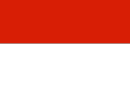 Gemeinsame Angaben
Die Flache
Die Grenzen
7154 Quadratkilometer
Salzburg  grenzt im Westen und Südwesten an Tirol, im Nordosten an Oberösterreich, im Osten an die Steiermark und im Süden an Kärnten.
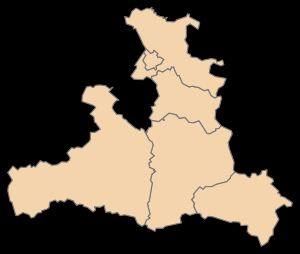 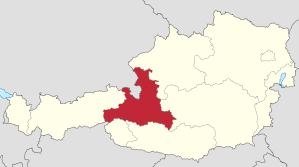 Die Hauptstadt
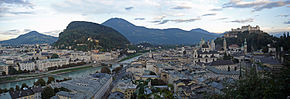 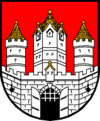 Die Hauptstadt von Salzburg Land ist Salzburg.
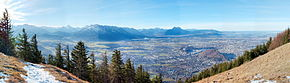 Östereicher dialekte
1.Eiklar - Eiweiß 
2.Fogosch - Zander
3.Karotte - Möhre
4.Rahne - rote Rübe
5.Powidl –Pflaumenmus
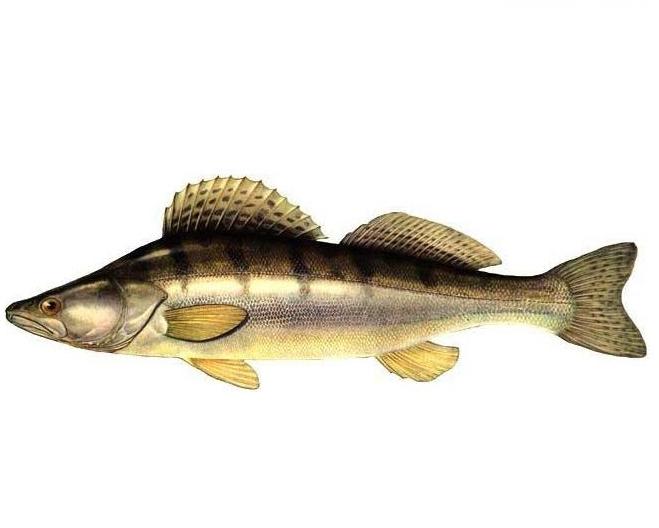 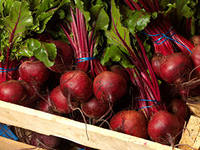 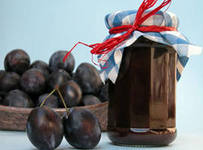 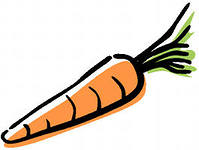 Die Bevölkerung
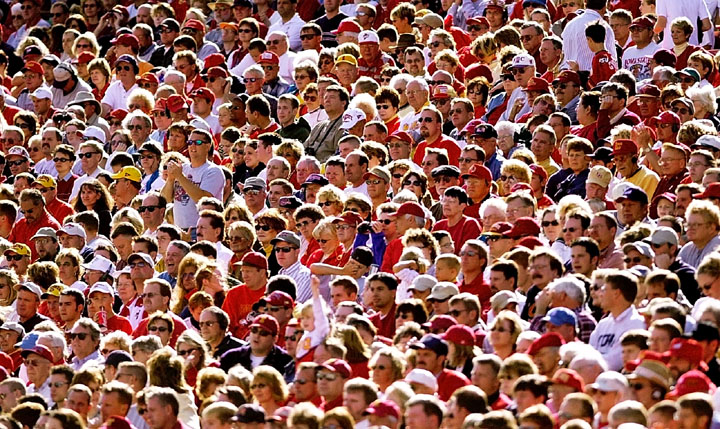 Die Zahl -530.000

Die Bevölkerungsdichte-73 Einw. pro km²

Die Nationalbevölkerungszusammensetzung-Die Österreicher
Die Bevölkerungsbeschäftigung
Im Land Salzburg gilt der Fremdenverkehr als einer der wichtigsten Wirtschaftszweige. Durch die alpine Lage lebt das Land vom Sommer- und Wintertourismus. Salzburg ist nach Tirol das österreichische Bundesland mit den meisten Gästenächtigungen.

Als größter infratstruktureller Versorger des Landes fungiert die zu rund drei Viertel der Stadt und dem Land Salzburg gehörende „Salzburg AG“. Diese bietet Strom, Wasser, Erdgas und Fernwärme und ist Betreiberin verschiedener öffentlicher Verkehrsmittel. Zudem werden von dem Unternehmen Telekommunikationsdienstleistungen (Telefon, Internet, Kabel-TV) angeboten.
Befragung
Klima
Die Stadt Salzburg weist ein feuchtes. manchmal auch sehr feuchtes Klima auf. Winde aus westlichen und nordwestlichen Richtungen bringen feuchte, atlantische Luftmassen heran, die im Stau der Alpen oftmals aufgehalten werden und ihre Regenmengen im Salzburger Becken ablassen. 

Die Niederschlagsmenge in der Stadt Salzburg beträgt 1286 mm, die an 184 Tagen, schwerpunktmäßig im Sommer, fallen. Kennzeichnend für die tieferen Lagen dieser Region sind aber auch die milderen Winter und mäßig warme Sommer (mittlere Jahrestemperatur der Stadt Salzburg: 12° C, Julimittel 18° C, Jännermittel -2° C). Im Sommer fallen die Niederschläge meist als Schauer oder während eines Gewitters. 

Eine Besonderheit des alpinen Klimas ist der Föhn, der sich als warmer und stürmischer Wind in die Täler der Alpennordseite stürzt und an vielen Tagen im Stadtgebiet spürbar ist
Interessante Fakten
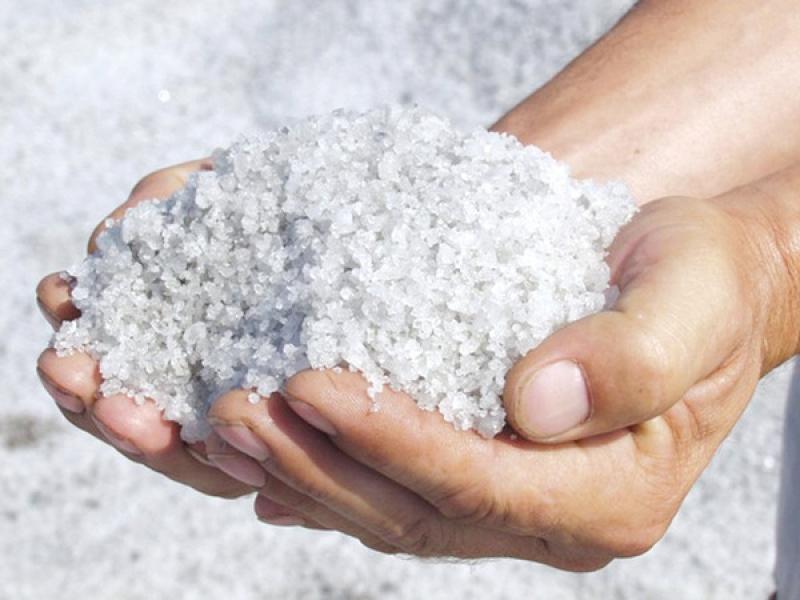 Seit alterst her wird hier Salz abgebaut. Von ihm haben das Land und die Stadt Salzburg den Namen 
In Salzburg war Wolfgang Amadeus Mozart geboren
Die Stierwascher
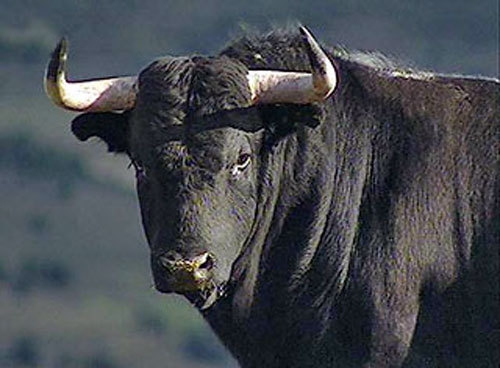 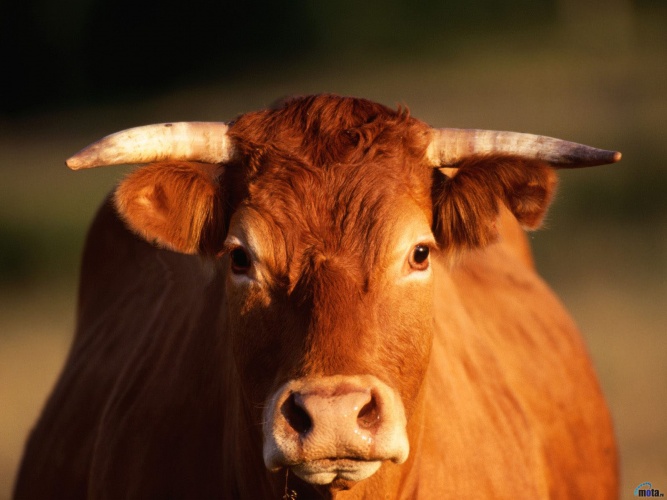 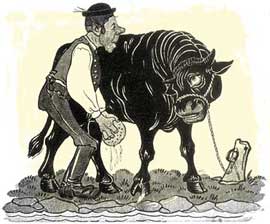 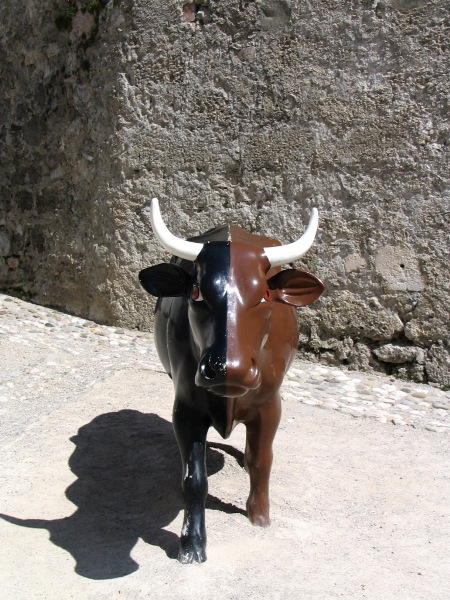